Memory and Concentration
University Advising Services
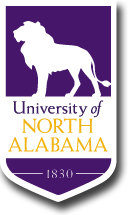 [Speaker Notes: Please see the notes in this power point presentation in edit mode for more information.]
Memory and Concentration
Memory
Knowledge
Concentration
Managing Memory
Mneumonic Devices
Effeciency
[Speaker Notes: Please see the notes in this power point presentation in edit mode for more information.]
Memory
Sensory memory 
Short-term memory 
Long-term memory
[Speaker Notes: There are three components of memory: sensory memory, short-term memory, and long-term memory.]
Memory
Sensory memory (SM) holds information for about 20-30 seconds
Short-term memory (STM) holds information temporarily
Long-term memory (LTM) involves permanent storage of information
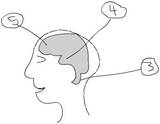 [Speaker Notes: There are three components of memory: sensory memory, short-term memory, and long-term memory. 
Sensory memory (SM) holds information for about 20-30 seconds, after which time it is lost unless it is stored in short-term memory.
Short-term memory (STM) holds information temporarily. This is what happens when you cram.
Long-term memory (LTM) involves permanent storage of information. This takes time and effort, usually involving repetition. 
Diagram: “5” is the new brain – where new information enters, “4” is the limbic system, “3” is the reflex brain]
Memory
[Speaker Notes: Encoding and retrieval are intricately linked to memory. They refer to the processes of moving information to and from short-term memory and long-term memory. Encoding means linking new information to existing knowledge so that the new information is more meaningful.]
Memory
There is an article out 2/9/2012 in the Wall Street Journal: 
“Memory Gets Jolt in Brain Research”
A Treatment for Parkinson’s disease may improve memory.
[Speaker Notes: http://online.wsj.com/article/SB10001424052970203315804577211351204163814.html
2/9/2012
By: Shirley Wang]
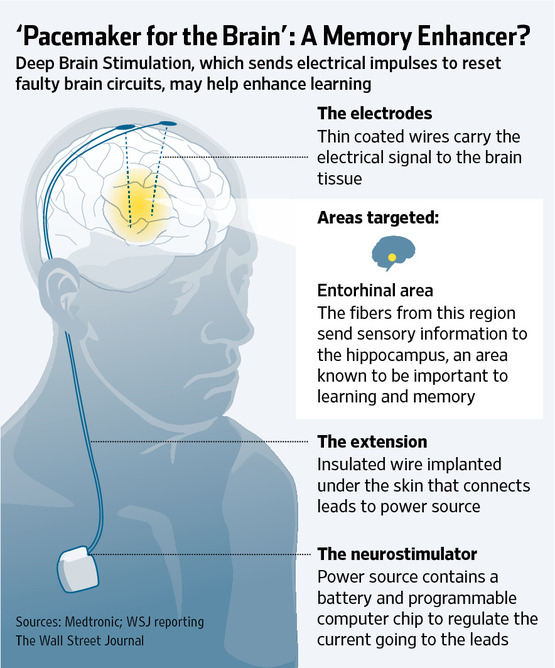 [Speaker Notes: http://online.wsj.com/article/SB10001424052970203315804577211351204163814.html
Article from the Wall Street Journal about memory and utilizing electrical impulses to improve memory.]
Knowledge
Each of us has learning abilities and learning disabilities
College instructors give you information but you have to create the knowledge
[Speaker Notes: Each of us has learning abilities and learning disabilities. Learning is not an incremental, straight-line process. Learning takes time and there are bumps in the road. An educational system passes along information, not knowledge. Teachers give you the information but you have to create the knowledge.]
Concentration
The ability to pay attention is vital to memory because it is the process that moves information…
Sensory Memory → Short-Term Memory
[Speaker Notes: Concentration: The ability to pay attention is vital to memory because it is the process that moves information from sensory memory to short-term memory. So you can see the connection between memory and concentration.]
Concentration
So, how do you “concentrate”?
	Repeat the information out 	loud
	Write down the information to 	review/repeat later
[Speaker Notes: So, how do you “concentrate”?
Repeat the information out loud
Write down the information to review/repeat later – it is difficult to learn brand new information you are just hearing for the first time while you are in class, you need time to repeat and review so you write it down or record it.]
Concentration
It takes time to learn something for the first time.
It is faster to re-learn something.
[Speaker Notes: We store more information than we are able to retrieve, but it is there somewhere in our memory because with a “refresher” we can bring it to light.]
Learning Takes Time and Work
Distinguish memory from comprehensionShort-Term Memory → Long-Term Memory
Transform information into different sensory channels 
Look for the underlying structure of the information
[Speaker Notes: Distinguish memory from comprehension – memorizing and understanding are two different things. Overall comprehension is more important than memorization. 
Transform information into a different sensory channel. Not just hear, but see and touch too. 
Look for the underlying structure in what you are learning. Connect everything so that there are no isolated pieces of information. Making connections between the material you know and the material you are trying to learn will help you recall the less familiar material when you need it.]
Tips for Managing Memory
Create connections:
“Brainstorm” the information
Create or recall examples
[Speaker Notes: If you are unable to remember something, brainstorm the information you do know related to the topic.  If two concepts are similar and you remember information about one of them, recall this information and you may find that you are able to recall the information about the other.  
In the learning process, try to create examples to help you recall the information.  If the professor used examples in class, recall his/her examples.]
Tips for Managing Memory
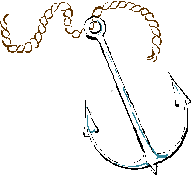 Make a connection between new information and what you already know.
[Speaker Notes: Collaborate. College students who perform together in teams perform better than if they work alone. There is commitment in a group. Some people get certain concepts while others don’t.  Groups require communication…
Communication – saying what you are studying out loud, helps you order it in your head and learn it.]
Tips for Managing Memory
Commit to reviewing course material frequently
Avoid lengthy study periods*Primacy-Recency
[Speaker Notes: Commit to Reviewing Course Material frequently – Spend time each day reviewing notes. This begins the process of collecting information in your brain, sorting it, processing it, and placing the information into long term memory. 
Avoid lengthy study periods. Divide this time into short blocks of time. Mental activity is at its peak at the beginning of a block of study time and at the end of that period of time. Shorten everything in between: *Primacy-Recency- We learn more from the beginning and the ending of our study sessions, and less from the middle.]
Tips for Managing Memory
Collaborate - College students perform better in teams
Communicate - Say what you are studying out loud, it helps to order it and learn it
[Speaker Notes: Collaborate. College students who perform together in teams perform better than if they work alone. There is commitment in a group. Some people get certain concepts while others don’t.  Groups require communication…
Communication – saying what you are studying out loud, helps you order it in your head and learn it.]
Tips for Managing Memory
“To teach is to learn twice” 
		-Joseph Joubert
[Speaker Notes: Collaborate. College students who perform together in teams perform better than if they work alone. There is commitment in a group. Some people get certain concepts while others don’t.  Groups require communication…
Communication – saying what you are studying out loud, helps you order it in your head and learn it.]
MnemonicDevices
[Speaker Notes: Mnemonic is pronounced "neh-MON-ik“ and it means “memory.”]
Mnemonic Devices
Acronyms are formed from the first letter of each detail you are trying to remember.  

Do you know - who is Roy G. Biv?
[Speaker Notes: Acronyms are formed from the first letter of each detail you are trying to remember.]
Mnemonic Devices
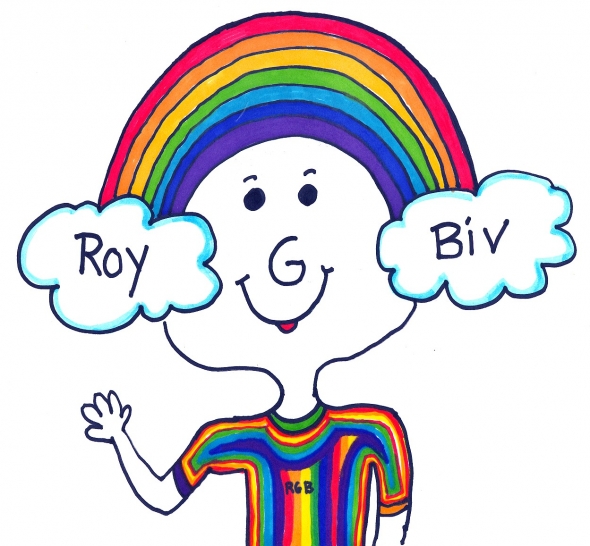 Mnemonic Devices
Acronyms are formed from the first letter of each detail you are trying to remember.  
	Roy G. Biv
[Speaker Notes: Acronyms are formed from the first letter of each detail you are trying to remember.  Roy G. Biv is the colors of the rainbow, in order that they appear.]
Mnemonic Devices
Acronyms are formed from the first letter of each detail you are trying to remember.  
	For Example: 
Do you know the names of all of the “Great Lakes?”
Mnemonic Devices
Acronyms are formed from the first letter of each detail you are trying to remember.  
	For Example: 
Do you know the names of all of the “Great Lakes?” HOMES
Mnemonic Devices
Acronyms are formed from the first letter of each detail you are trying to remember.  
HOMES  Huron, Ontario, Michigan, Erie, Superior
[Speaker Notes: HOMES (The great lakes: Huron, Ontario, Michigan, Erie, Superior).]
Mnemonic Devices
Can you name all of the planets in our solar system?
[Speaker Notes: Can you name all of the planets in our solar system?]
Mnemonic Devices
Acrostic is a phrase or sentence in which each word begins with the first letter of the details being learned.
“My Very Educated Mother Just Served Up Nachos.”
[Speaker Notes: Acrostic is a phrase or sentence in which each work begins with the first letter of the details being learned. “My Very Educated Mother Just Served Up Nachos.”]
Mnemonic Devices
Acrostic is a phrase or sentence in which each word begins with the first letter of the details being learned.
“My Very Educated Mother Just Served Up Nachos.” (Mercury, Venus, Earth, Mars, Jupiter, Saturn, Uranus, Neptune)
[Speaker Notes: Acrostic is a phrase or sentence in which each work begins with the first letter of the details being learned. “My Very Educated Mother Just Served Up Nachos.” (Mercury, Venus, Earth, Mars, Jupiter, Saturn, Uranus, Neptune)]
Chunking
Can you remember this number? 
 2009177618125678
[Speaker Notes: Chunking – mentally grouping details. (1-800-NEW-POOL, or 738-1492). Can you remember this 16 digit number? 20091776181215678]
Chunking
Chunking – mentally grouping details
EX: 1-800-NEW-POOL
	or 738-1492
[Speaker Notes: Chunking – mentally grouping details. This is how we learn phone numbers and social security numbers. (1-800-NEW-POOL, or 738-1492)]
Chunking
Now can you remember this number? 
2009   1776    1812    5678
(this is called chunking!)
[Speaker Notes: Now---try to break it down in groups of 4 numbers: 2009   1776    1812    5678 (this is called chunking!)

Other memory devices include putting what you need to learn to music. –School House Rock!]
Efficiency
Streamline information - Repeat it or compare it
Inefficient processing of  information is the weak link in the memory chain
[Speaker Notes: You are faced with so much information you have to find ways to streamline that information. You can repeat information over and over until it is absorbed. You can compare new information with information you already have stored. 
For most students, inefficient processing of the information in their working memory is the process that hinders them most. A student who has put off review until the evening before a major test will discover that much of the information just isn’t there anymore. Use working memory to learn what you need for the test and keep that information in your head.]
Memory and Concentration
YouTube video – Memory and Concentration
References
Downing, S. 2008. On course: Strategies for creating success in college and in life. 5th edition. Boston: Houghton Mifflin Co.
Walther, D. R. 1994. Toolkit for college success. Belmont, CA: Wadsworth Publishing Company 

Muskingum College. (2010). Learning Strategies Database. Retrieved January 16, 2011, from Muskingum College: www.muskingum.edu/~cal/database/general/index.html.

Begley, S. (2011). Can you build a better brain. Retrieved January 16, 2011, from Newsweek: http://www.newsweek.com/2011/01/03/can-you-build-a-better-brain.html.
For More Information
Contact: Dr. Matt PriceLearning Support Coordinator/Academic AdvisorUniversity of North Alabama
The Commons 220
256-765-5949
mprice2@una.edu